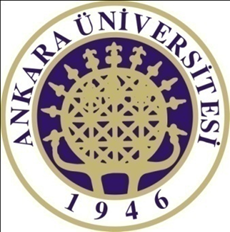 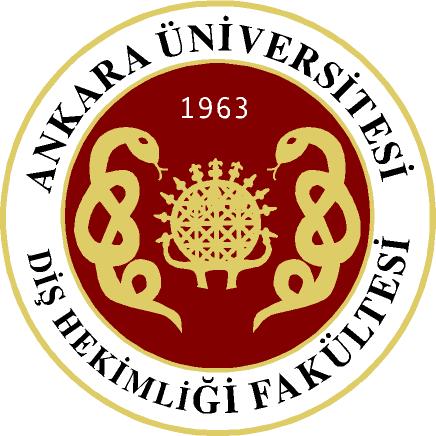 İntraoral Landmark Çalışma Soruları
Ankara Üniversitesi Diş Hekimliği Fakültesi Ağız, Diş ve Çene Radyolojisi Anabilim Dalının ders notlarının tüm hakları saklıdır, izinsiz kullanılmaması rica olunur.
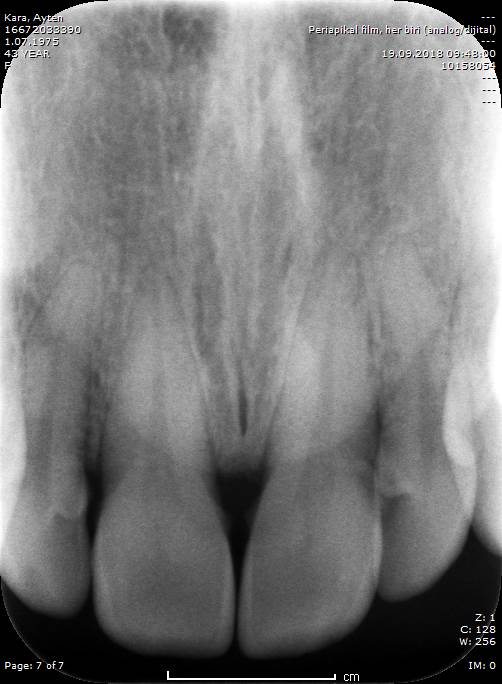 Sarı ok=burun  yumuşak doku süperpozisyonu
Kırmızı daire=foramen incisivum
Mavi daire=spina nasalis anterior
Yeşil ok=sutura media palatina
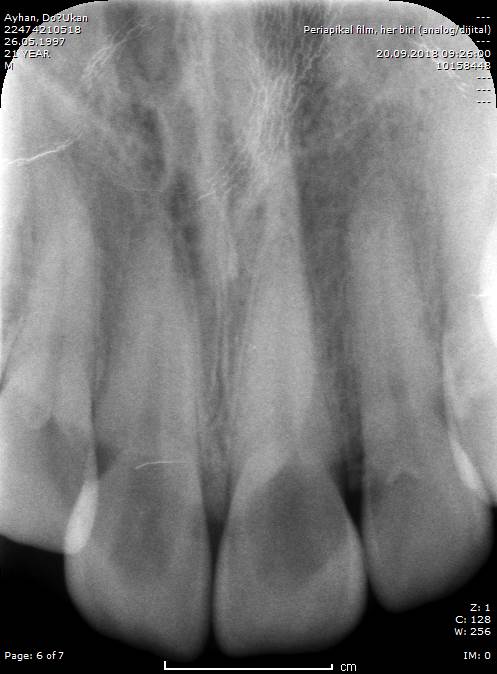 Kırmızı çizgi:concha nasalis inferior
Mavi çizgi:nasal kavite tabanı
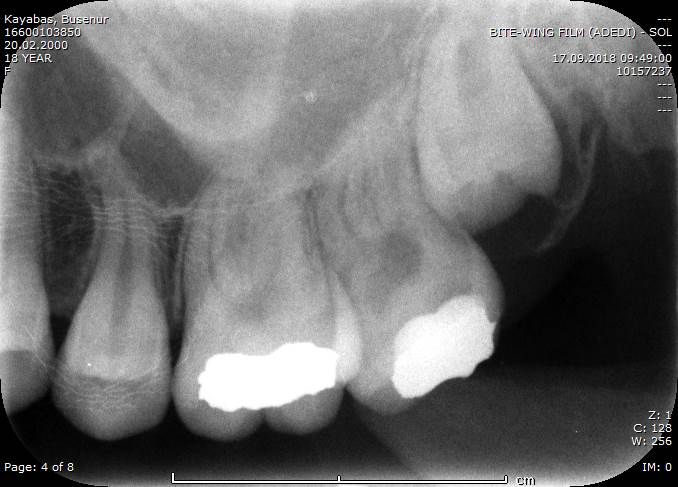 Kırmızı daire:zigoma
Mavi çizgi:maksiller sinüs tabanı
Sarı çizgi:koronoid process
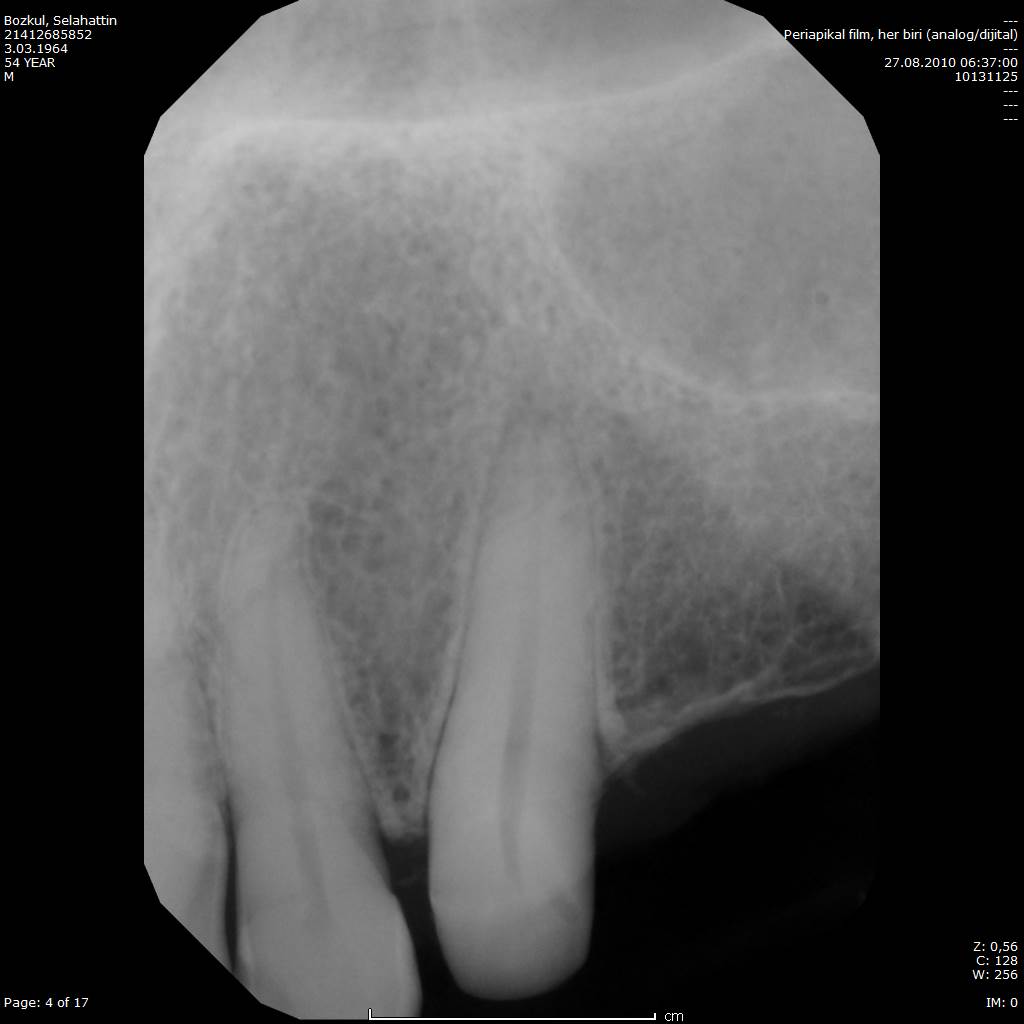 Kırmızı çizgi: nasal kavite tabanı
Mavi çizgi :maksiller sinüs tabanı
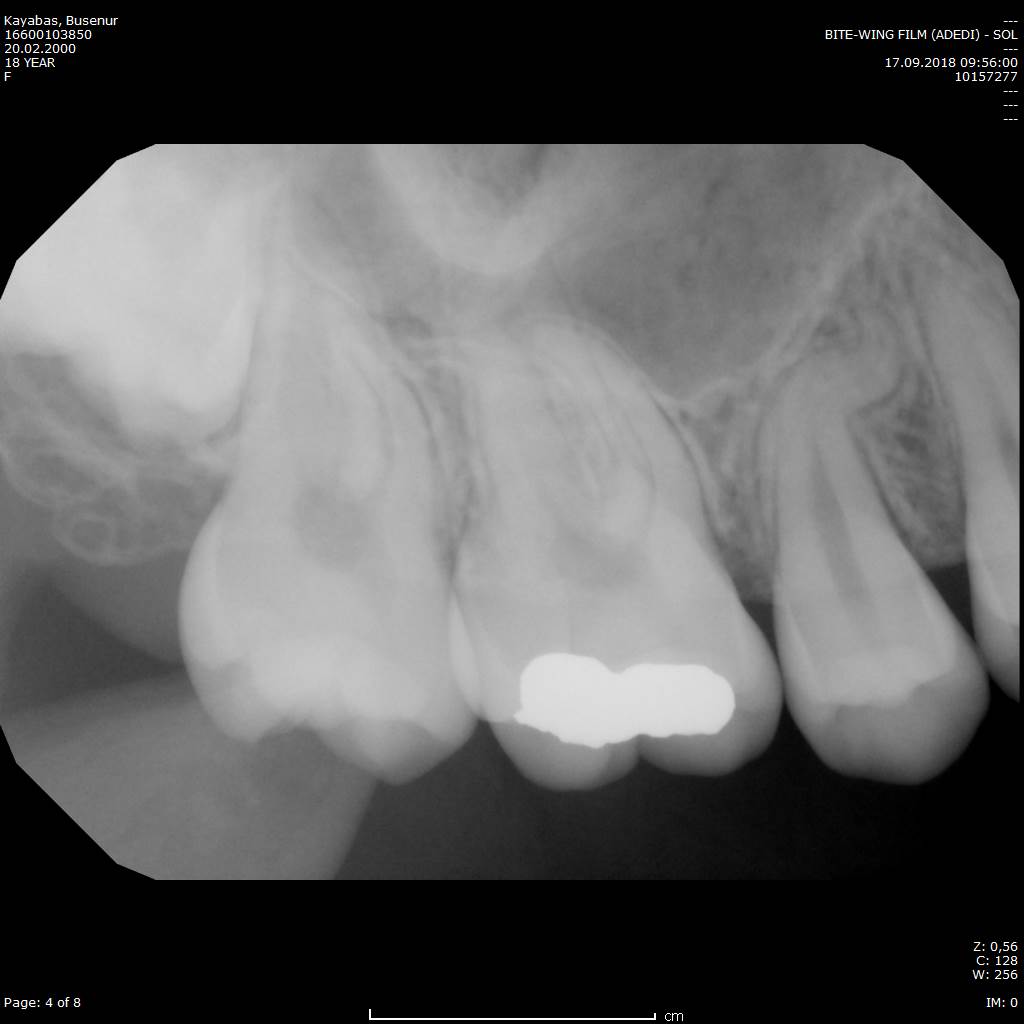 Siyah çizgi:maksiller sinüs tabanı
Kırmızı çizgi:tüber maksilla
Sarı çizgi:yumuşak doku
Yeşil çizgi:zigoma
Mavi çizgi:koronoid process
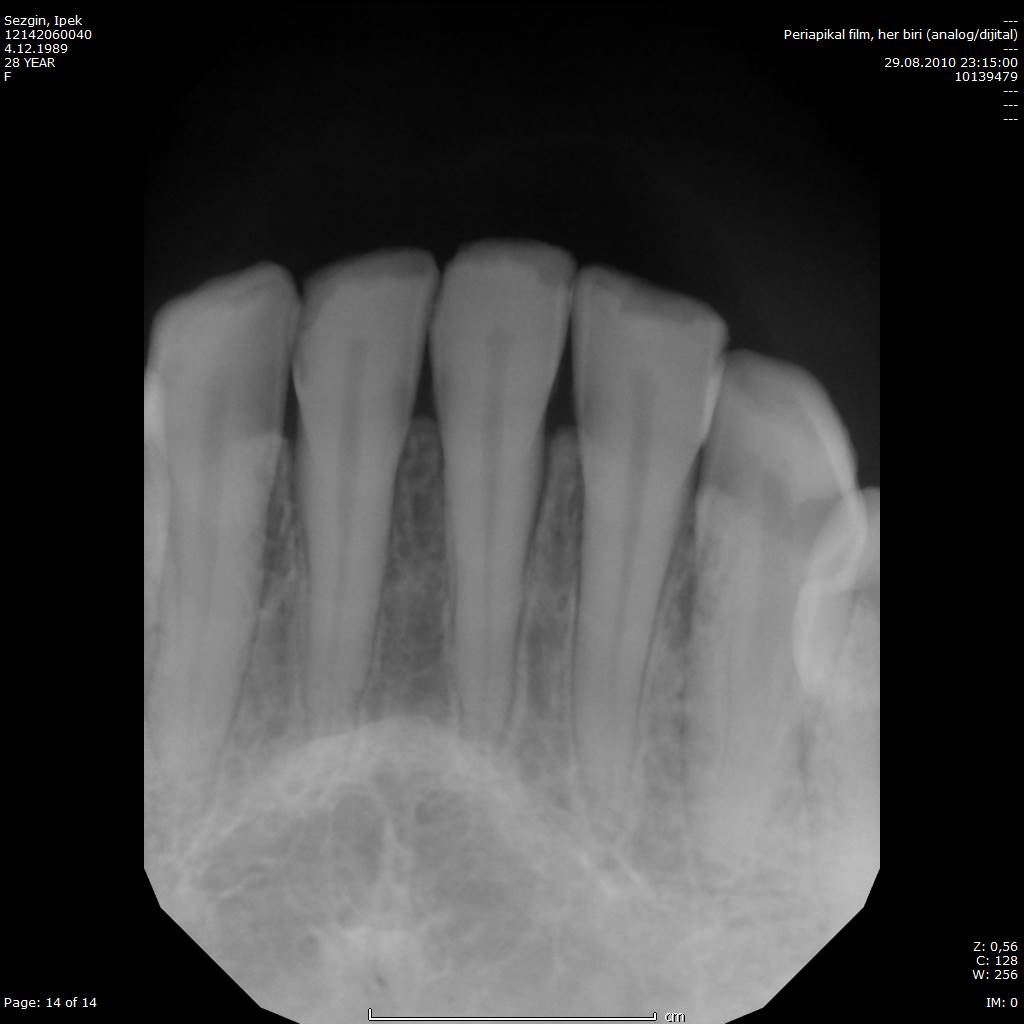 Mavi çizgi:mental ridge
Kırmızı daire:genial tüberküller
Sarı oklar:lingual foramen ve kanalı
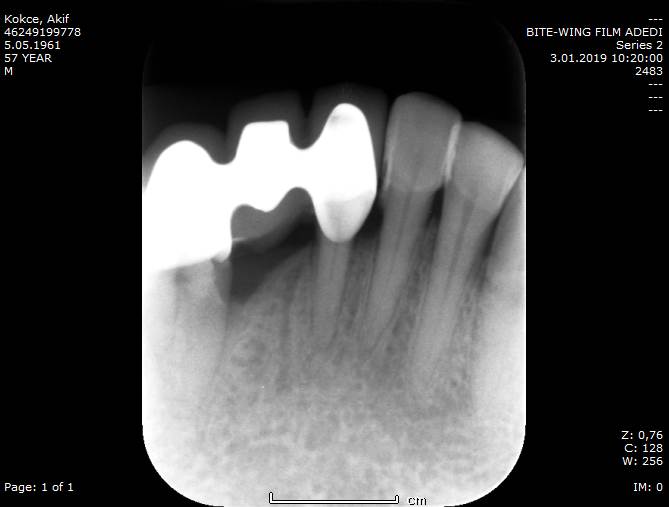 Kırmızı ok: beslenme kanalı
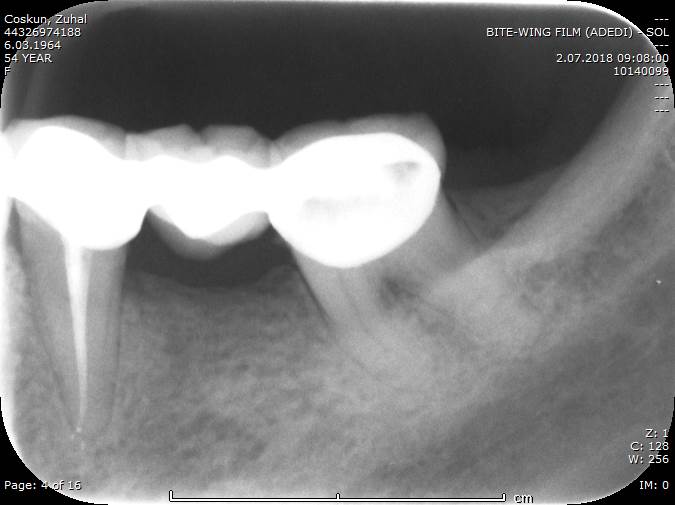 Kırmızı çizgi:linea obliqua eksterna
Sarı çizgi: linea obliqua interna
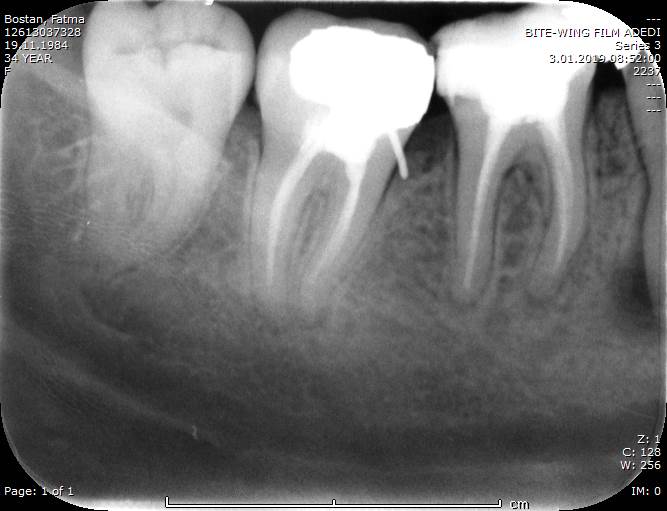 Kırmızı çizgi:linea obliqua eksterna
Mavi çizgi:mandibular kanal üst sınırı
Sarı çizgi:mandibular kanal alt sınırı
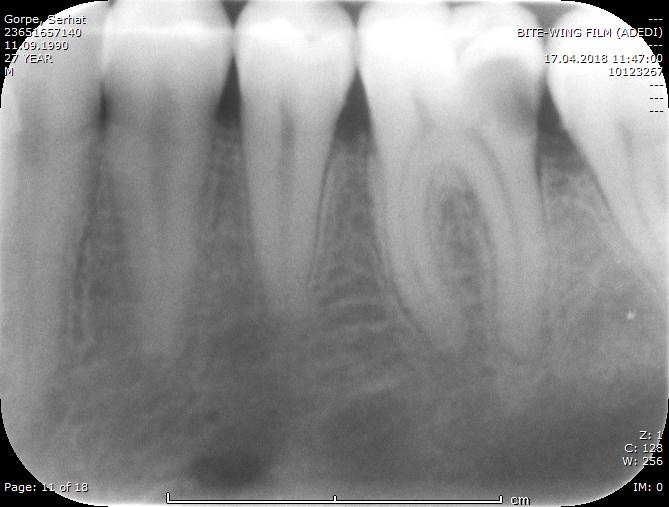 Kırmızı daire:foramen mentale
Ankara Üniversitesi Diş Hekimliği Fakültesi Ağız, Diş ve Çene Radyolojisi ABD

İntraoral Landmark Çalışma Soruları


KATKISI OLANLAR
DT. ERÇİN SAMUNAHMETOĞLU
DT. CANSU GÖRÜRGÖZ

Koordinator: Prof. Dr. Kıvanç Kamburoğlu

Ankara Üniversitesi Diş Hekimliği Fakültesi Ağız, Diş ve Çene Radyolojisi Anabilim Dalının ders notlarının tüm hakları saklıdır, izinsiz kullanılmaması rica olunur.